О вакансиях
 и мерах поддержки  педагогов в Тайшетском районе
ПрофесСия - ПЕдагог
стабильная  заработная  плата,

полный социальный пакет и льготы, 

 перспектива карьерного роста,
 
 отпуск в летние месяцы
Тайшетский Район
34 общеобразовательных организаций 
26 дошкольных учреждений
 2 учреждения дополнительного образования.
ТРЕБУЮТСЯ сПециалисты:
педагоги – психологи
 учителя - логопеды, учителя – дефектологи
 учителя английского языка
 учителя математики
 учителя начальных классов, учителя русского языка и литературы
 учителя физической культуры
 учителя биологии и химии
 учителя физики, учителя   географии.
меры поддержки молодым педагогам:
выделение служебного жилья (в сельских населенных пунктах – непосредственно при прибытии); в остальных – постановка на очередь в качестве нуждающегося в предоставлении жилья. В этом случае компенсируется часть арендной платы  за снимаемое жилье (до 10 тысяч).  За последние 5 лет 7 педагогам приобретено служебное жилье. В настоящее время 30  педагогов пользуются  компенсацией части арендной платы. ;
компенсационные надбавки к заработной плате от 5 до 20% (в зависимости от стажа);
меры поддержки молодым педагогам:
выплата областных «подъемных» - наш район входит в число территорий (кроме г. Тайшета), педагоги - молодые специалисты которых могут получить данную выплату;
в рамках муниципальной программы «Молодым семьям – доступное жилье» возможно предоставление социальных выплат на строительство (приобретение) жилья молодым семьям
определение опытных наставников и индивидуальное сопровождение молодых специалистов; 
обязательное чествование молодых специалистов, пришедших работать в муниципальные образовательные учреждения.
Тайшетский район
предприятия В Тайшетском районе: ОК РУСАЛ, ОАО «ТРАНснефть – Восток»
Строительство жилого комплекса  в г. Тайшете
Физкультурный комплекс и кинотеатр
ФОКОТ и Центр единоборств в г. Тайшете
реконструкция городского парка
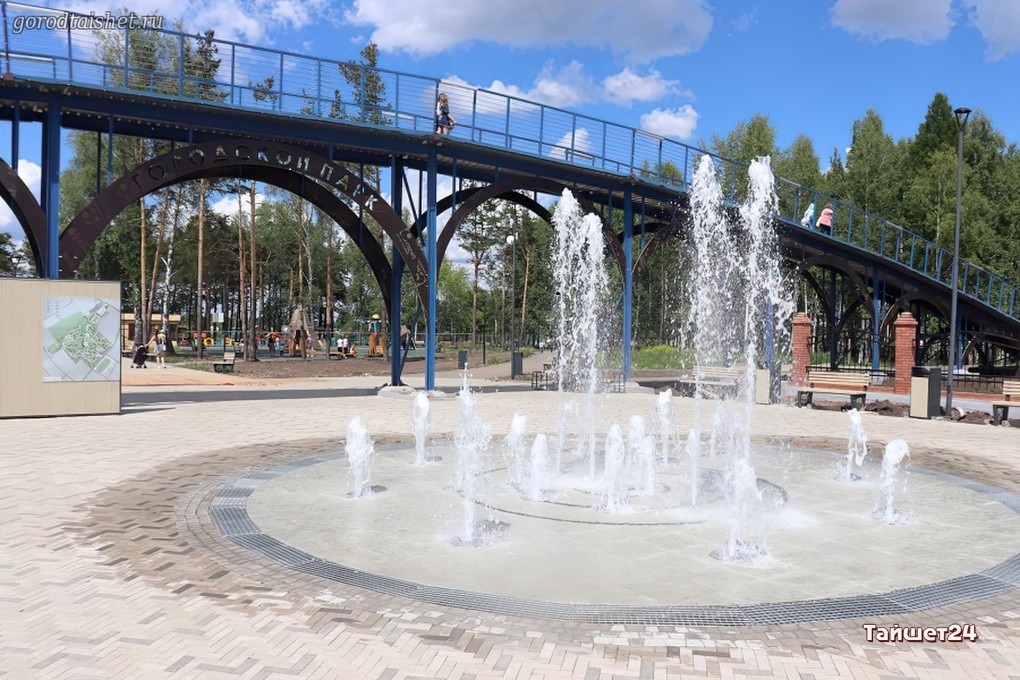 Введено в эксплуатацию новое здание МКОУ сош № 10 г. Бирюсинска
Закончен Капитальный ремонт МКОУ сош № 14  Г. Тайшета и МКОУ шелеховской СОШ
Начато строительство школЫ на 1275 мест в Тайшете и детского  сада
Контакты:
Вьюнова Наталья Геннадьевна, заместитель начальника Управления образования

8 (39563)2-43-26,  89086582235, 

vng971@mail.ru